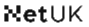 NetUK 1
The Inaugural Conference
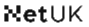 Securing the Network's Backbone
using 3rd Gen Out-of-Band (OOB) Isolated Management Infrastructure
Rene Neumann
Director of Solution Engineering
ZPE Systems, Inc.
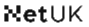 Security Trends in 2024
Resilience and Isolated Management Infrastructure
Isolated Management Infrastructure
Traditional Deployments
3
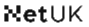 Compliance
Supply Chain
Vulnerabilities
Insurance
Security Trends 2024
Resilience
Ransomware
Generative AI
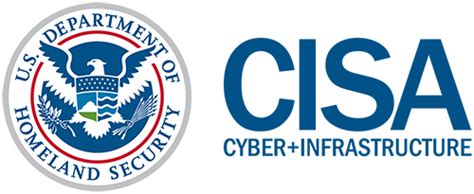 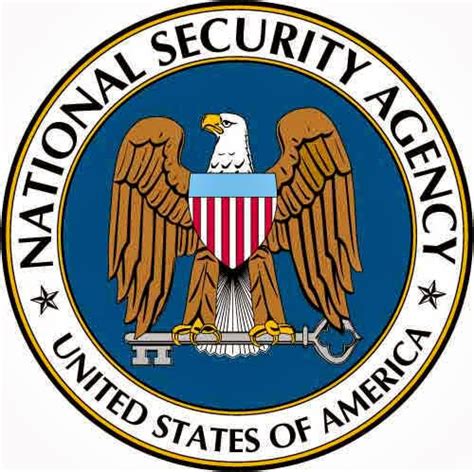 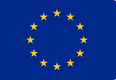 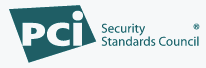 4
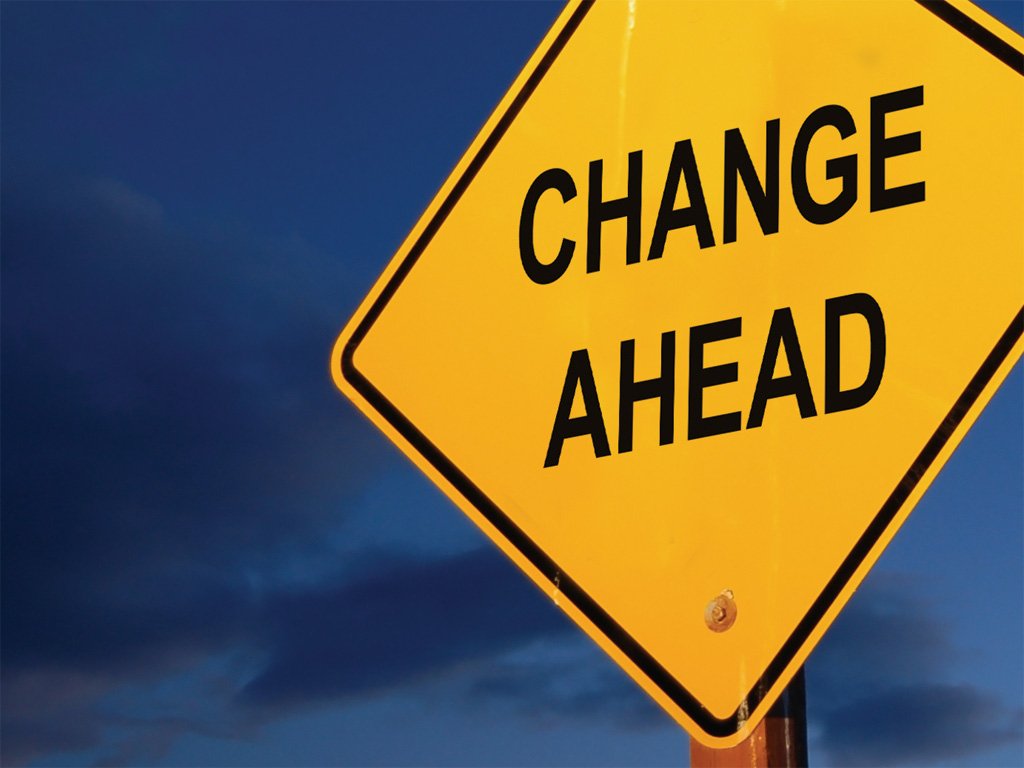 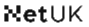 “Our approach must shift from a futile quest for absolute invulnerability to a more realistic strategy of resiliency in which we control the impacts of failures.”
Strategy for Cyber-Physical Resilience
(White House - Feb 2024)
5
[Speaker Notes: “Our approach must shift from a futile quest for absolute invulnerability to a more realistic strategy of resiliency in which we control the impacts of failures.”						Strategy for Cyber-Physical Resilience (White House - Feb 2024)]
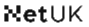 Path to Resiliency:
Isolated Management Infrastructure
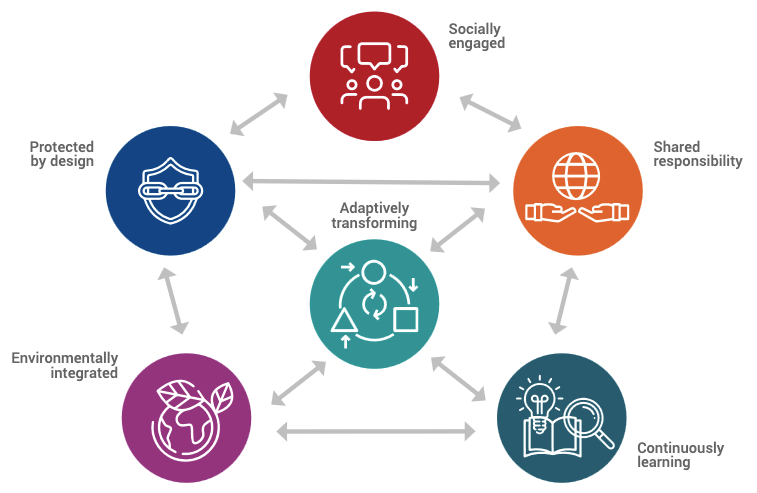 Recover
Secure by Design
Shared Responsibility
Adapt and Transform
Fully Integrated
Repeatability
Isolated Management Infrastructure
*Adapted from UNDRR Resilient Infrastructure Principles
6
The National Security Agency (NSA) cybersecurity collaboration center and the National Institute of Standards and Technology (NIST) strongly recommend the physical isolation of management infrastructure from the production network to segregate management traffic from operational traffic. This isolation enhances security and facilitates rapid recovery in the event of compromise or outages.”
[Speaker Notes: https://media.defense.gov/2020/Sep/17/2002499616/-1/-1/0/PERFORMING_OUT_OF_BAND_NETWORK_MANAGEMENT20200911.PDF
https://www.ice.org.uk/news-insight/news-and-blogs/ice-blogs/the-civil-engineer-blog/principles-to-help-engineers-create-resilient-infrastructure
https://globalplatform.undrr.org/sites/default/files/2022-05/UNDRR%202022%20Principles%20for%20Resilient%20Infrastructure.pdf]
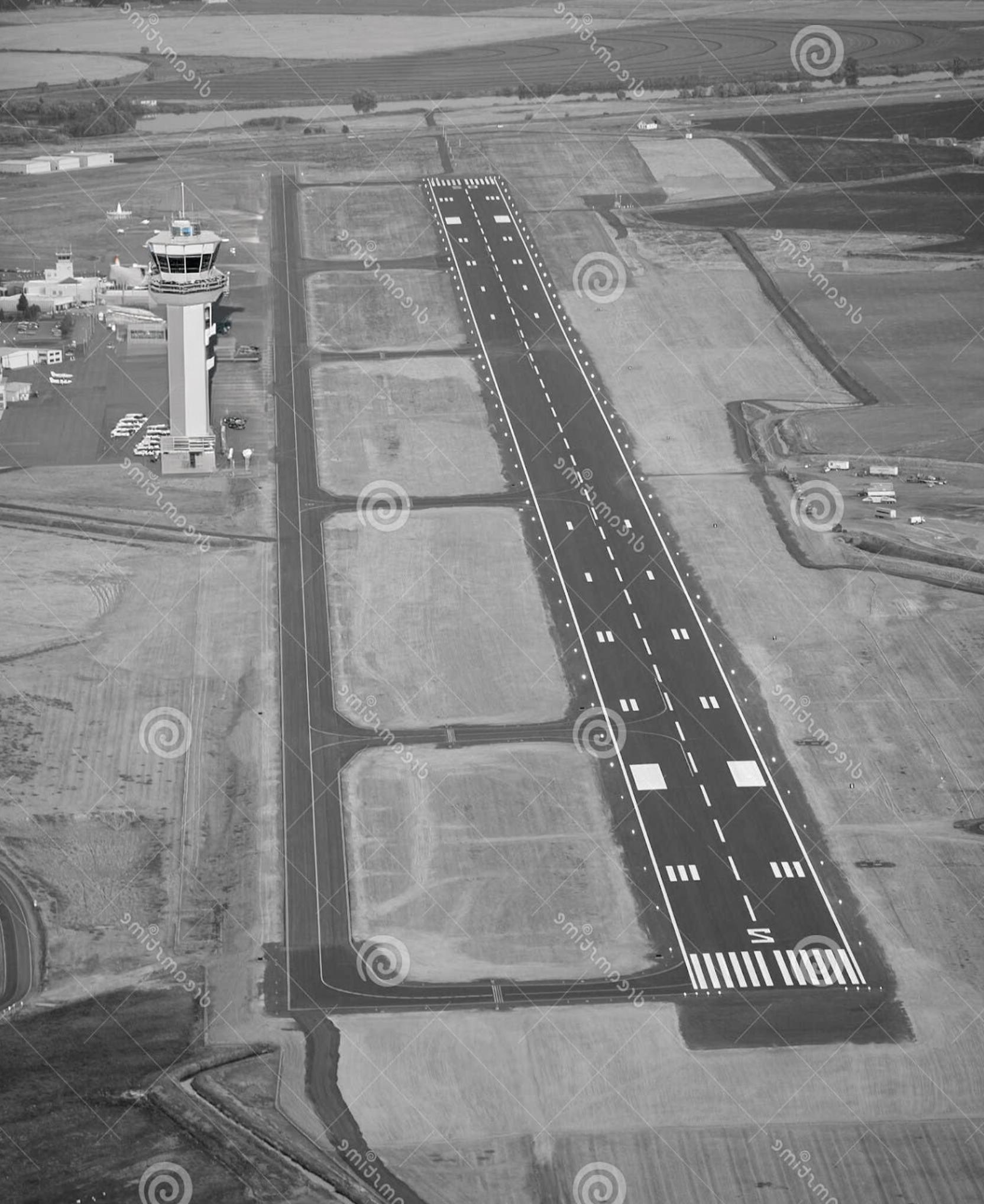 What is Isolated Management Infrastructure (IMI)?
Control
(ZTNA)
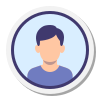 Think of IMI as an access road.

It is your direct line of access to the Production Infrastructure should you need it.
Recovery
Physical Segmentation (OOB) of Access to Management Infrastructure
Control and Security (Zero Trust Principles)
Recovery ToolsBackup and Restore
Repeatability - Automation
Security & Isolation
Production
Infrastructure
Management  Infrastructure
[Speaker Notes: Talk track: Reference to CISA recommendation for OOB as means to achieve Isolation.]
How do we build IMI with OOB?
Gen 3: 
Fully Isolated
Security by Design
Platform Approach
Adaptable
Gen 2: 
Protected, Shared Infrastructure
The most Common Implementation Today
Gen 1: Direct Access
Banned by CISA directive
8
Gen 1:Direct Networked Management Interfaces
Banned by BOD 23-02 (CISA)
Control Plane Infrastructure
Production Infrastructure
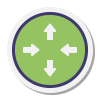 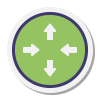 NGFW
Spines
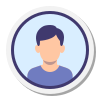 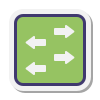 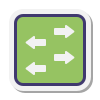 Remote Admin
Leaf Switches
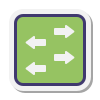 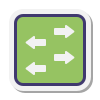 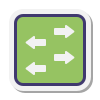 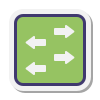 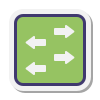 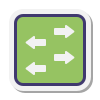 APICs
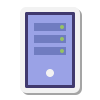 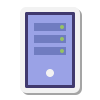 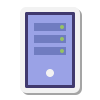 APIC
Server 1
APIC
Server 2
APIC
Server 3
Gen 2:Protected Network Management Interfaces
Acceptable by BOD 23-02 (CISA)
Control Plane Infrastructure
Production Infrastructure
Remote
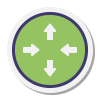 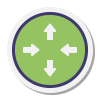 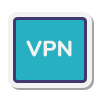 NGFW
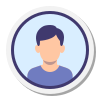 Jumpbox
Spines
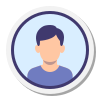 Local
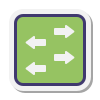 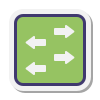 Admin
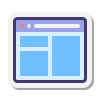 Out-of-Band
Leaf Switches
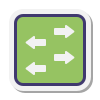 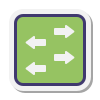 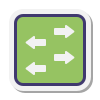 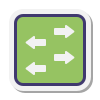 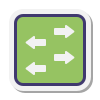 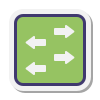 APICs
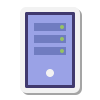 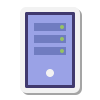 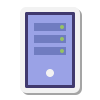 APIC
Server 1
APIC
Server 2
APIC
Server 3
Gen 3:Isolated Management Infrastructure
Strongly Encouraged by BOD 23-02 (CISA)
Control Plane Infrastructure
Production Infrastructure
Remote
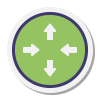 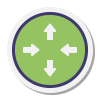 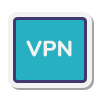 NGFW
Out-of-Band
Local
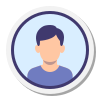 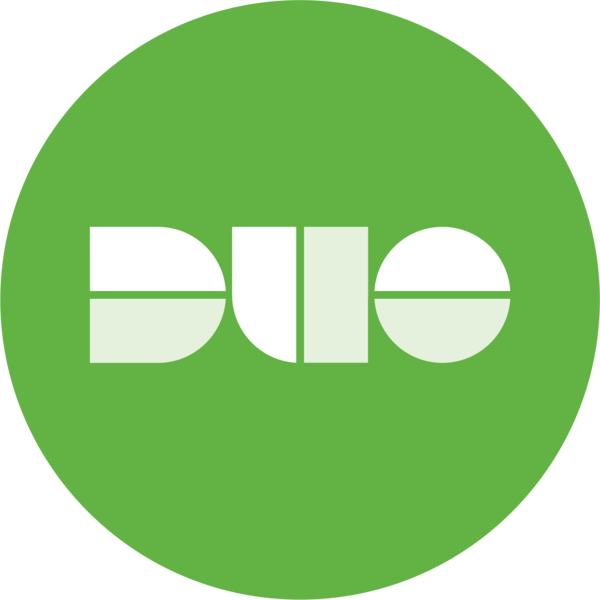 Spines
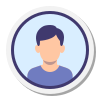 Zero Trust
Jumpbox
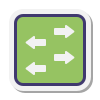 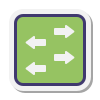 Admin
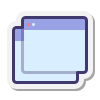 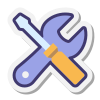 Security & Isolation
Services
Tools
Leaf Switches
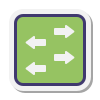 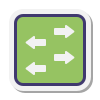 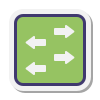 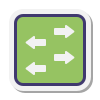 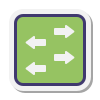 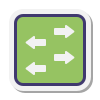 APICs
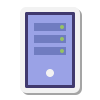 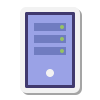 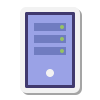 APIC
Server 1
APIC
Server 2
APIC
Server 3
What goes into implementing Isolated Management Infrastructure?
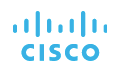 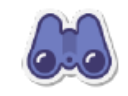 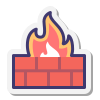 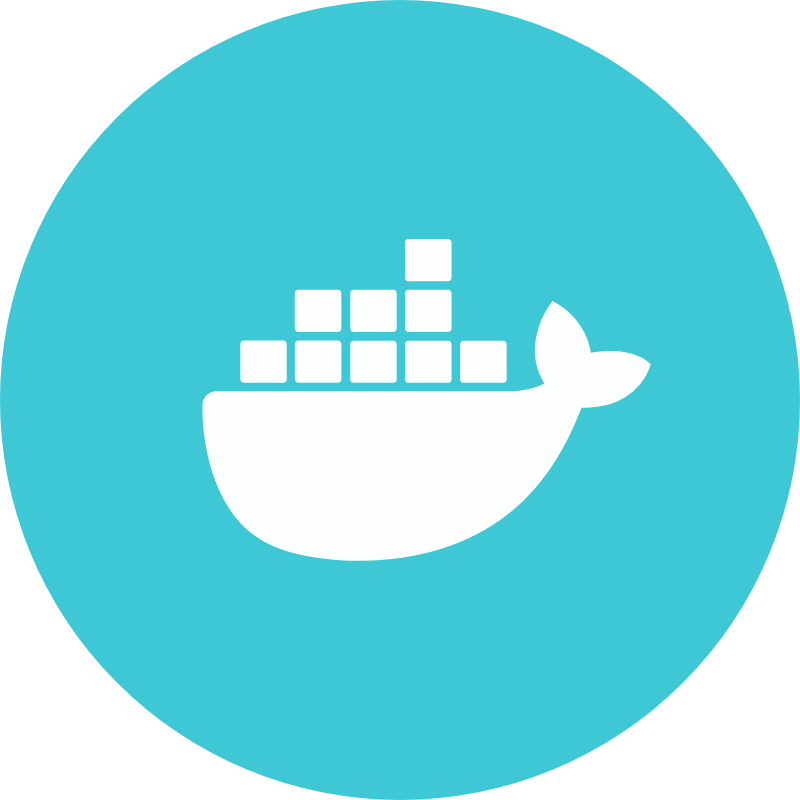 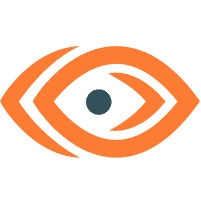 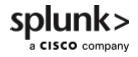 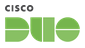 Applications
VM
ACI
ZTP
Python
Ansible / Salt
DNA Center
Infrastructure Automation
VPN/Overlay
Patches
ZTNA
NGFW
Security
Hardware
Storage
Networking Services
Routing
Monitoring
DNS/DHCP/NTP
DNS/DHCP/NTP
Management Standards
RS232
Redfish
HTTPS
RESTful API
RDP/VPN API
Satellite
Connectivity
OOB
LAN
4G/5G
WAN
Switching
Hardware
Connectivity
Compute
Storage
Full Physical Isolation
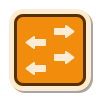 Isolated Management Platform
12
Generation 3 Out-of-Band (OOB) Management design and deploy
VPN
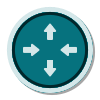 Production Infrastructure
NGFW
Control Plane Infrastructure
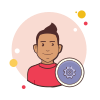 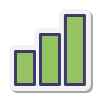 Cellular 4G LTE / 5G
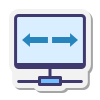 Remote
Out-of-Band
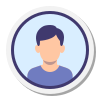 VPN
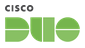 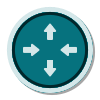 Admin
Local
Zero Trust
Jumpbox
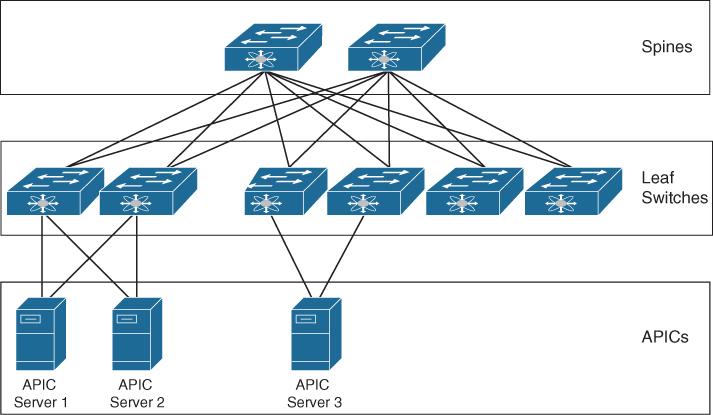 Security & Isolation
Gen 3 Out-of-Band Device
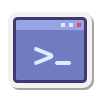 AUTOMATION
OOB
APPLICATION
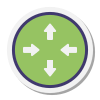 SSH,RS232
ANSIBLE
TOOLS
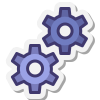 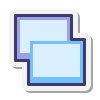 IPMI, WEB
PYTHON
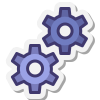 RECOVERY
13
Improved Compliance
Lower IT Costs
Benefits of Isolated Management Infrastructure based on Gen 3 OOB
Faster Vulnerability Patching
Improved Business Continuity
Resilience
Faster Ransomware Recovery
Future-Proof Platform
14